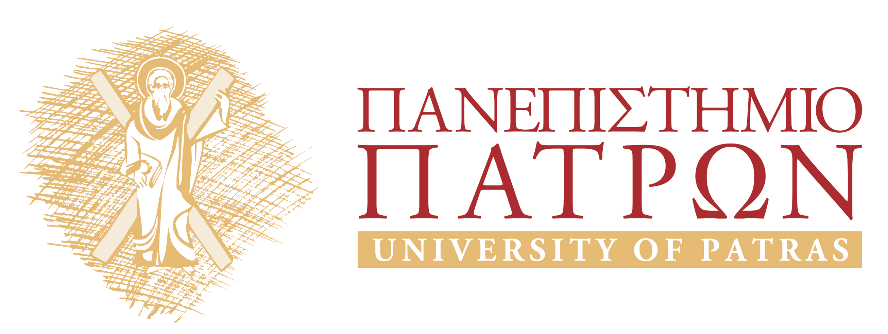 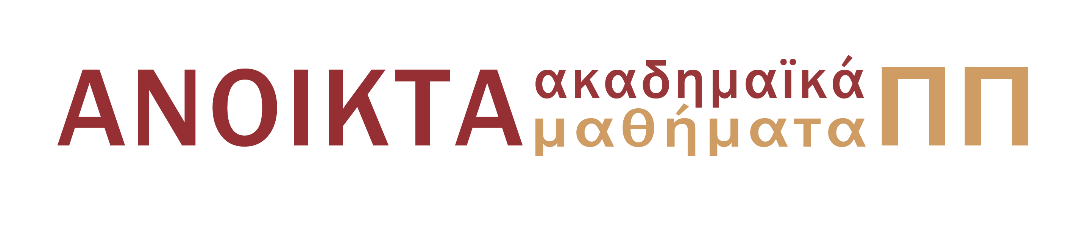 Τεχνολογία Περιβάλλοντος: Επεξεργασία Βιομηχανικών Υγρών Αποβλήτων
Ενότητα 1: Περιγραφή της διεργασίας υγρής οξείδωσης Βιομηχανικών Αποβλήτων μέσω ανάπτυξης μαθηματικών μοντέλων

Μαντζαβίνος Διονύσιος
Πολυτεχνική Σχολή
Τμήμα Χημικών Μηχανικών
Σκοπός  Ενότητας
Η ανάπτυξη μαθηματικού μοντέλου θα περιγραφεί στην παρούσα ενότητα με τελικό σκοπό την περιγραφή και κατανόηση της διεργασίας της υγρής οξείδωσης Βιομηχανικών Αποβλήτων.
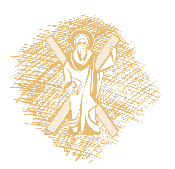 2
Περιεχόμενα ενότητας
Τι είναι η Υγρή Οξείδωση(ΥΟ)?
Ιστορική Αναδρομή
ΥΟ και Βιομηχανικά Απόβλητα
Κατηγορίες Αποβλήτων
Συνθήκες Επεξεργασίας
Παραλλαγές της Τεχνολογίας
Καταλυτική Οξείδωση
Ετερογενής Κατάλυση
Οξείδωση σε Υπερκρίσιμες Συνθήκες
Τι γίνεται?-Πώς γίνεται?
Δομή ενδιάμεσων ενώσεων κατά την οξείδωση του π-Κουμαρικού οξέος
Μη Καταλυτική ΥΟ π-Κουμαρικού οξέος
 Καταλυτική ΥΟ με Cu·O·ZnO/Al2O3
 Πολύπλοκες Αντιδράσεις
 Πότε και πόσο είναι το xB(max) ή cB(max)??
 Το δίκτυο Denbigh
 Λύση του δικτύου Denbigh
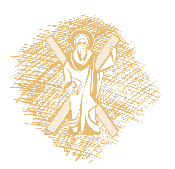 3
Τι είναι η Υγρή Οξείδωση(ΥΟ)?
Οξείδωση οργανικών/ανόργανων σε υδατική φάση στους 100-320◦C και 5-200 bar

Οξειδωτικό: Αέρας ή O2

Wet Air Oxidation – Wet Oxidation (WAO, WO, WetOx)
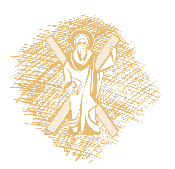 4
Ιστορική Αναδρομή
1911: Επεξεργασία Αποβλήτων Χαρτιου

1955: Άρθρο στο TIME με τίτλο ‘Waste Power’

1958: Επιστημονικό Άρθρο στο Chemical Engineeringαπό F. J. Zimmermann

1960s: Επεξεργασία Ιλύος

1970s: Αναγέννηση Ενεργού Άνθρακα

1980s: Επεξεργασία Βιομηχανικών Αποβλήτων
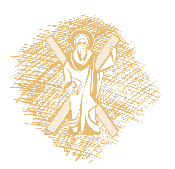 5
ΥΟ και Βιομηχανικά Απόβλητα
Κατηγορία Αποβλήτων: Όλα (ή σχεδόν όλα!)

Οργανικό Φορτίο: 10-100g/L COD

Συνθήκες: 180-320◦C, 20-150 bar, 0.5-2h

Απόδοση: Απομάκρυνση COD≤90%

Εφαρμογές: Ανοργανοποίηση ή Προ-επεξεργασία

Έρευνα-Εφαρμοφές: Ευρώπη>Ιαπωνία>Αμερική
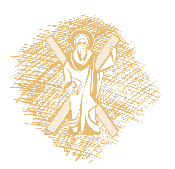 6
Κατηγορίες Αποβλήτων
Αγροβιομηχανικά
Ελαιοτριβεία, Κατεργασία Βρώσιμης Ελιάς, Βινάσσες
Χαρτί - Ξυλεία
Λεύκανση πολτού, λιγνίνη
Κλωστοϋφαντουργεία
Χρωστικές (π.χ. Αζωχρώματα)
Φαρμακοβιομηχανίες
Τασενεργα, πολυμερή, αλογονωμένα οργανικά
Χημικές Βιομηχανίες
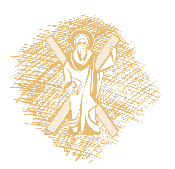 7
Συνθήκες Επεξεργασίας
Υψηλή θερμοκρασία                       Ρυθμός Αντίδρασης 

Υψηλή πίεση                        Υγρή Φάση, Διαλυτότητα

Υψηλό Φορτίο                       Ενεργειακή Αυτονομία

Αέρια Ρύπανση                      Αμελητέα

Ρύθμιση Συνθηκών                      Εύκολη

Σύζευξη με άλλες Τεχνικές                      Ναι
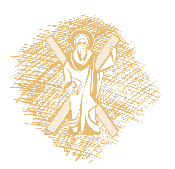 8
Παραλλαγές της Τεχνολογίας
Καταλυτική (Catalytic Wet Oxidation – CWAO)

Οξείδωση σε υπερ-κρίσιμες συνθήκες (Supercritical Wet Oxidation - SCWAO)

Συζευξη με Fenton (Wet Peroxide – WPO)
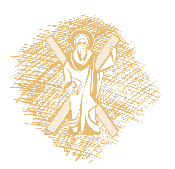 9
Καταλυτική Οξείδωση
Ομογενείς Καταλύτες
Fe, Cu
Πλεονεκτήματα: Χαμηλό Κόστος, Μεταφορά μάζας ΟΚ
Μειονεκτήματα: Διαχωρισμός Καταλύτη δύσκολος
Ετερογενείς Καταλύτες
Οξείδια μετάλλων (Cu, Fe, Co, Mn, Zn, Ni)
Ευγενή μέταλλα (Pt, Pd, Ru)
Πλεονέκτημα: Διαχωρισμός Καταλύτη εύκολος
Μειονέκτημα: Κόστος (?), Αντιστάσεις στην μεταφορά μάζας, σταθερότητα καταλύτη
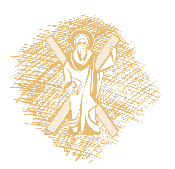 10
Ετερογενής Κατάλυση
Απενεργοποίηση καταλύτη





Ρόφηση δηλητηρίων (S, P, X)

Σύντηξη κρυσταλλιτών

Έκπλυση ενεργού φάσης
Απαιτούμενα χαρακτηριστικά καταλύτη



Υψηλή ενεργότητα (υψηλοί ρυθμοί οξείδωσης)

Αντοχή σε δηλητηρίαση

Φυσική και χημική σταθερότητα (όξινες συνθήκες, υψηλές Τ)

Μηχανική σταθερότητα (αντοχή στη φθορά)
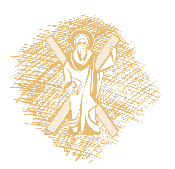 11
Οξείδωση σε Υπερ-κρίσιμες Συνθήκες
T>374◦C και P>221BAR (Κρίσιμο σημείο H2O)
Απόδοση > 99.9% σε min επεξεργασίας
Σύζευξη με καταλύτη
Αλλά....
Πολλά προβλήματα
Ειδικά υλικά κατασκευής                       Κόστος
Υψηλοί ρυθμοί διάβρωσης από ξέα (S, P, X)
Επικάθιση αλάτων (salt plugging)
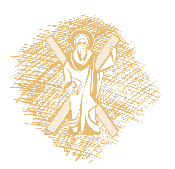 12
Τι γίνεται?
Μοντέλο Li et al.
(AICHE J. 1991,37,1687)

A                                   CO2
Μοντέλο Verenich and Kallas
(Environ. Sci. Technol., 2002, 36, 3335)

A                                   CO2
B: ‘Μικρά’ σταθερά μόρια
C: ‘Μεγάλα’ βιοδιασπάσιμα μόρια
D: ‘Μικρά’ βιοδιασπάσιμα μόρια
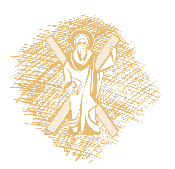 13
Πώς γίνεται?
Μηχανισμός ελεύθερων ριζών
Κατάλυση               Οξειδοαναγωγική Δράση
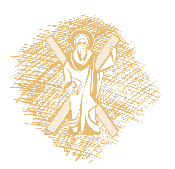 14
Δομή ενδιάμεσων ενώσεων κατά την οξείδωση του π-Κουμαρικού οξέος
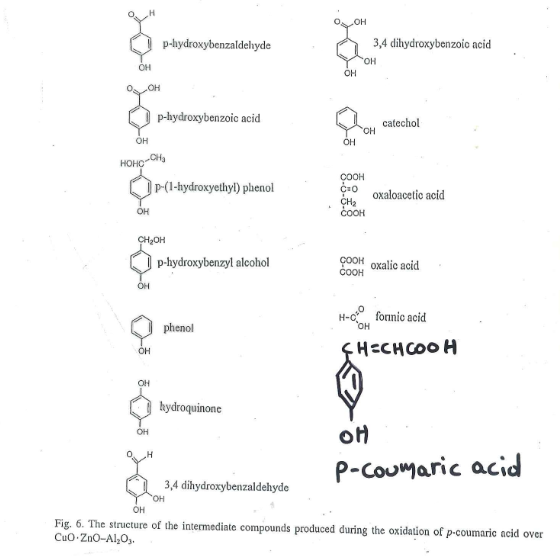 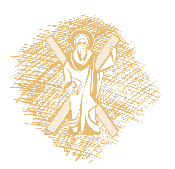 15
Μη Καταλυτική ΥΟ π-Κουμαρικού οξέος
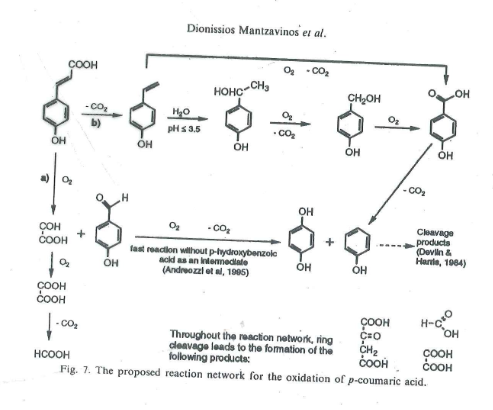 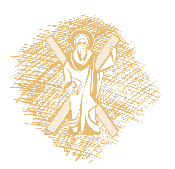 16
Καταλυτική ΥΟ με Cu·O·ZnO/Al2O3
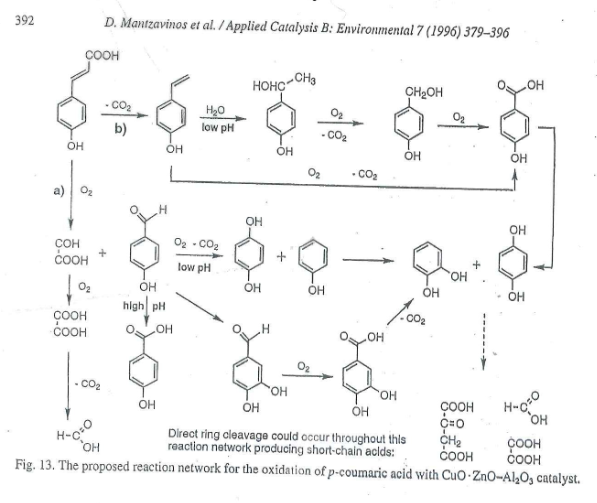 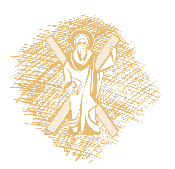 17
Πολύπλοκες Αντιδράσεις
Παράλληλες:
Επάλληλες (σε σειρά):
Στην πράξη το ‘δίκτυο αντιδράσεων’ (reacting network) μπορεί να είναι εξαιρετικά πολύπλοκο
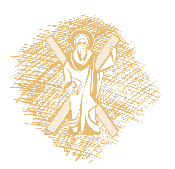 18
Πολύπλοκες Αντιδράσεις
επιθυμητό προϊόν (max)
Έστω:
παραπροϊόν (min)
Απόδοση (yield)
Εκλεκτικότητα (selectivity)

Ολική (overall):


Σημειακή (point):
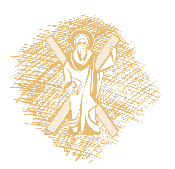 19
Πολύπλοκες Αντιδράσεις
επιθυμητό προϊόν (max)
Έστω:
παραπροϊόν (min)
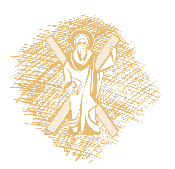 20
Πολύπλοκες Αντιδράσεις
και ανάλογα:
Ειδική περίπτωση, όχι κανόνας
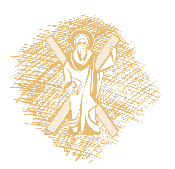 21
Πολύπλοκες Αντιδράσεις
Εναλλακτικά:

Λύνοντας την (1) ως προς cA:
και αντικαθιστώντας το cA στις (2) και (3)
Δες επάλληλες αντιδράσεις
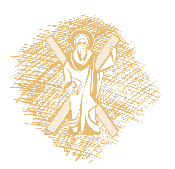 22
Πολύπλοκες Αντιδράσεις
Εναλλακτικά:
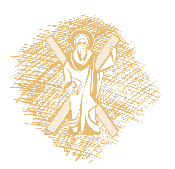 23
Πολύπλοκες Αντιδράσεις
με
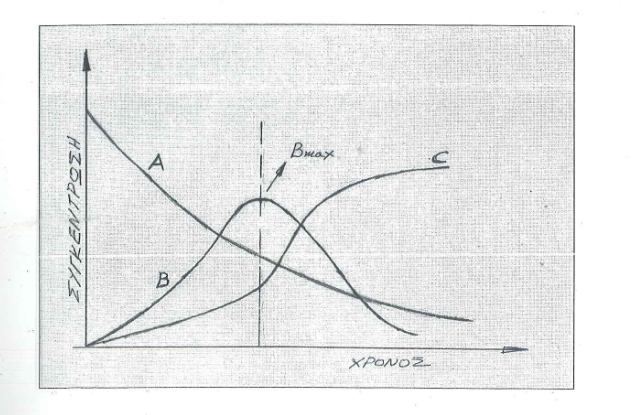 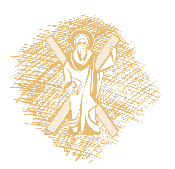 24
Πολύπλοκες Αντιδράσεις
(γραμ. Δ.Ε. 2ης τάξης)
ή
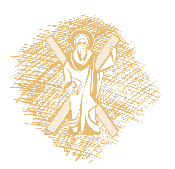 25
Πολύπλοκες Αντιδράσεις
Άρα
Για τον προσδιορισμό του cD , ή λύνουμε την
ή ισοζύγιο μάζας
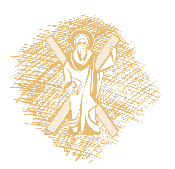 26
Πολύπλοκες Αντιδράσεις
Άρα
Συνέκρινε με So  για παράλληλες αντιδράσεις
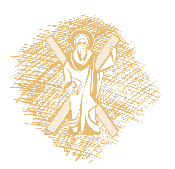 27
Πότε και πόσο είναι το xB(max) ή cB(max)??
και
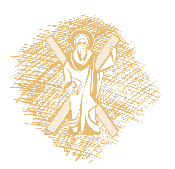 28
Το δίκτυο Denbigh
Το δίκτυο έχει εφαρμογή και σ’ ολες τις ειδικές περιπτώσεις που κάποια/ες από τις αντιδράσεις (1-4) δε λαμβάνει χώρα
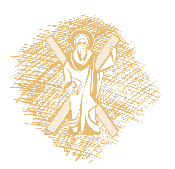 29
Το δίκτυο Denbigh
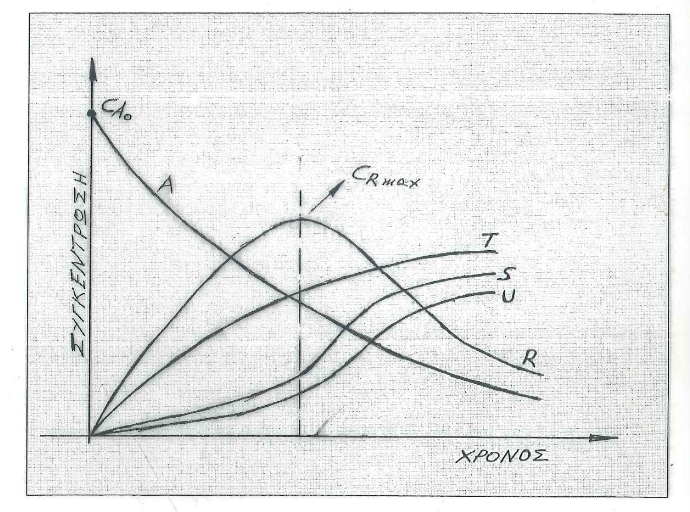 Προφίλ συγκεντρώσεων δικτύου Denbigh για αντιδραστήρα διαλείποντος έργου (Batch reactor) με:
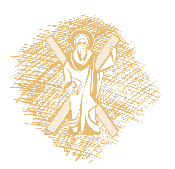 30
Λύση του δικτύου Denbigh
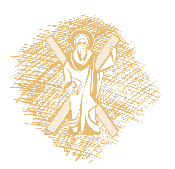 31
Λύση του δικτύου Denbigh
Max cR  σε tmax
Δες αντίστοιχες εξισώσεις για το ειδικό σύστημα
που ήδη μελετήσαμε
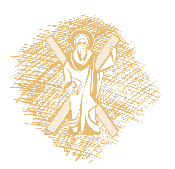 32
Τέλος Ενότητας
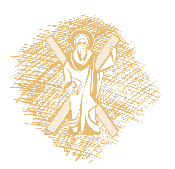 33
Σημείωμα Χρήσης Έργων Τρίτων (1/1)
Το Έργο αυτό κάνει χρήση των ακόλουθων έργων:
Εικόνες/Σχήματα/Διαγράμματα/Φωτογραφίες
Διαφάνεια 15: Εικόνα, D. Mantzavinos, R. Hellenbrand, A.G. Livingston, I.S. Metcalfe
Catalytic wet oxidation of p-coumaric acid: partial oxidation intermediates, reaction pathways and catalyst leaching, Appl. Catal. B, 7 (1996), pp. 379–396
Διαφάνεια 16: Εικόνα, D. Mantzavinos, R. Hellenbrand, I. S. Metcalfe, A. G. Livingston, Partial wet oxidation of p-coumaric acid: Oxidation intermediates, reaction pathways and implications for wastewater treatment, Water Research,  30, (1996), pp. 2969-2976
Διαφάνεια 17: Εικόνα, D. Mantzavinos, R. Hellenbrand, A.G. Livingston, I.S. Metcalfe
Catalytic wet oxidation of p-coumaric acid: partial oxidation intermediates, reaction pathways and catalyst leaching, Appl. Catal. B, 7 (1996), pp. 379–396
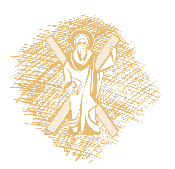 34
Χρηματοδότηση
Το παρόν εκπαιδευτικό υλικό έχει αναπτυχθεί στo πλαίσιo του εκπαιδευτικού έργου του διδάσκοντα.
Το έργο «Ανοικτά Ακαδημαϊκά Μαθήματα στο Πανεπιστήμιο Αθηνών» έχει χρηματοδοτήσει μόνο την αναδιαμόρφωση του εκπαιδευτικού υλικού. 
Το έργο υλοποιείται στο πλαίσιο του Επιχειρησιακού Προγράμματος «Εκπαίδευση και Δια Βίου Μάθηση» και συγχρηματοδοτείται από την Ευρωπαϊκή Ένωση (Ευρωπαϊκό Κοινωνικό Ταμείο) και από εθνικούς πόρους.
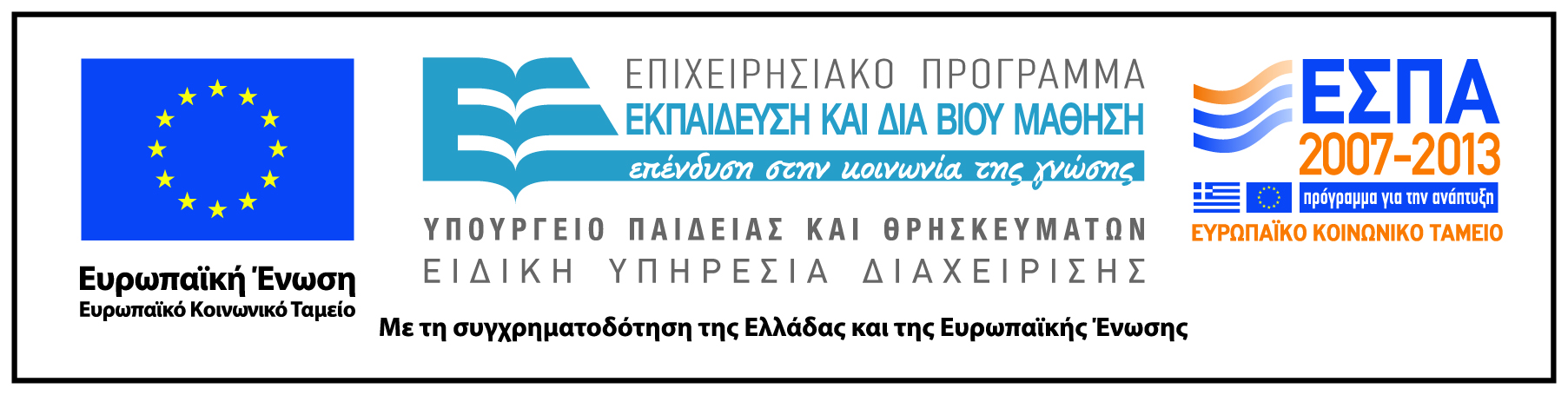 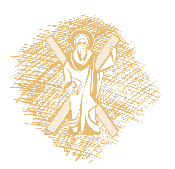 35
Σημείωμα Ιστορικού Εκδόσεων Έργου
Το παρόν έργο αποτελεί την έκδοση 1.0.0.
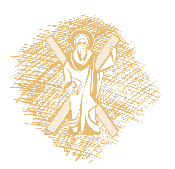 36
Σημείωμα Αναφοράς
Copyright Πανεπιστήμιο Πατρών. Καθηγητής, Διονύσιος Μαντζαβίνος. «Τεχνολογία Περιβάλλοντος: Επεξεργασία Βιομηχανικών Υγρών Αποβλήτων, Περιγραφή της διεργασίας υγρής οξείδωσης Βιομηχανικών Αποβλήτων μέσω ανάπτυξης μαθηματικών μοντέλων». Έκδοση: 1.0. Πάτρα 2015. Διαθέσιμο από τη δικτυακή διεύθυνση: https://eclass.upatras.gr/courses/CMNG2170/
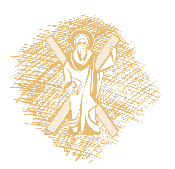 37
Σημείωμα Αδειοδότησης
Το παρόν υλικό διατίθεται με τους όρους της άδειας χρήσης Creative Commons Αναφορά, Μη Εμπορική Χρήση Παρόμοια Διανομή 4.0 [1] ή μεταγενέστερη, Διεθνής Έκδοση.   Εξαιρούνται τα αυτοτελή έργα τρίτων π.χ. φωτογραφίες, διαγράμματα κ.λ.π.,  τα οποία εμπεριέχονται σε αυτό και τα οποία αναφέρονται μαζί με τους όρους χρήσης τους στο «Σημείωμα Χρήσης Έργων Τρίτων».
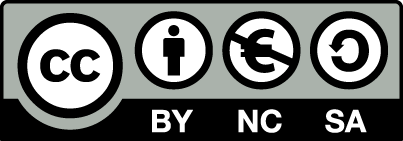 [1] http://creativecommons.org/licenses/by-nc-sa/4.0/ 

Ως Μη Εμπορική ορίζεται η χρήση:
που δεν περιλαμβάνει άμεσο ή έμμεσο οικονομικό όφελος από την χρήση του έργου, για το διανομέα του έργου και αδειοδόχο
που δεν περιλαμβάνει οικονομική συναλλαγή ως προϋπόθεση για τη χρήση ή πρόσβαση στο έργο
που δεν προσπορίζει στο διανομέα του έργου και αδειοδόχο έμμεσο οικονομικό όφελος (π.χ. διαφημίσεις) από την προβολή του έργου σε διαδικτυακό τόπο

Ο δικαιούχος μπορεί να παρέχει στον αδειοδόχο ξεχωριστή άδεια να χρησιμοποιεί το έργο για εμπορική χρήση, εφόσον αυτό του ζητηθεί.
38